University of Washington Seattle Eöt-Wash Group Overview
GWANW 2021
Michael Ross
CENPA – Center for Experimental Nuclear Physics and Astrophysics
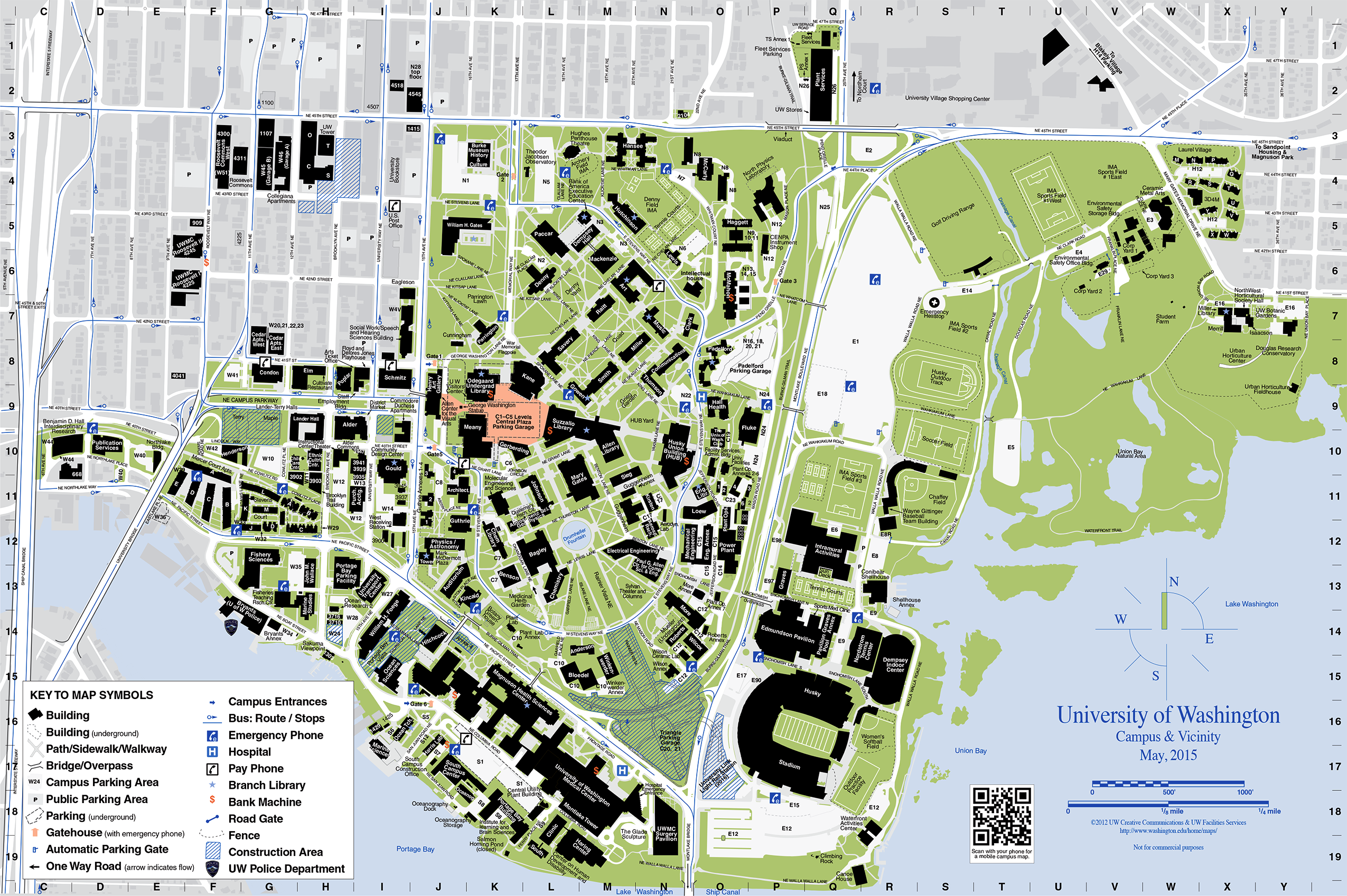 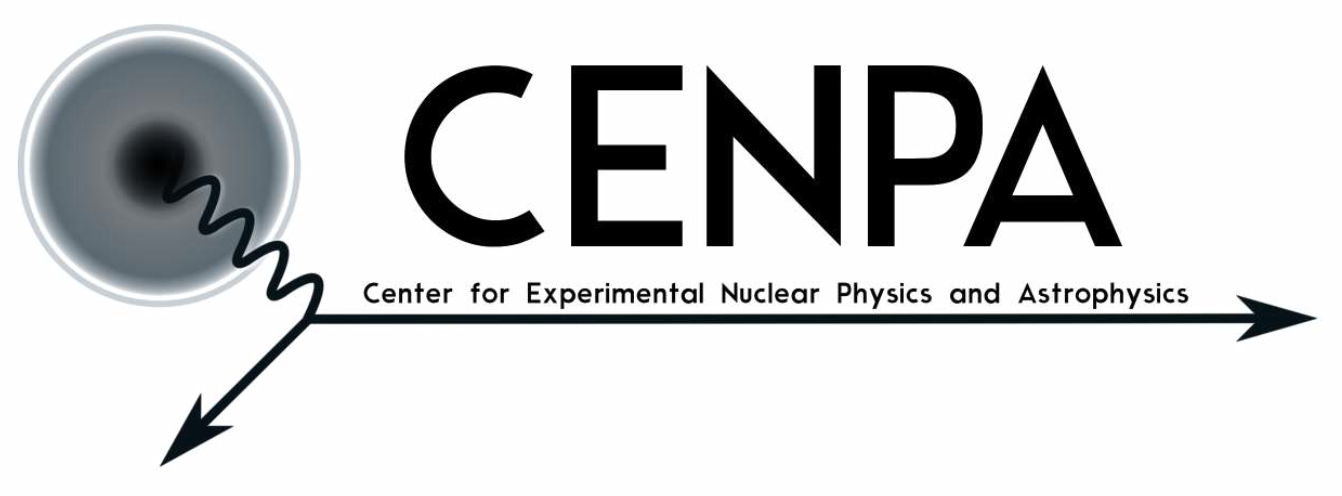 Eöt-Wash Group
Professors
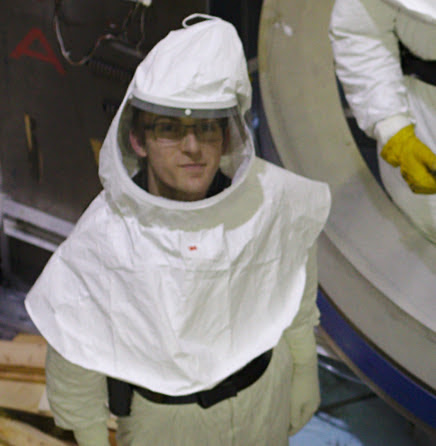 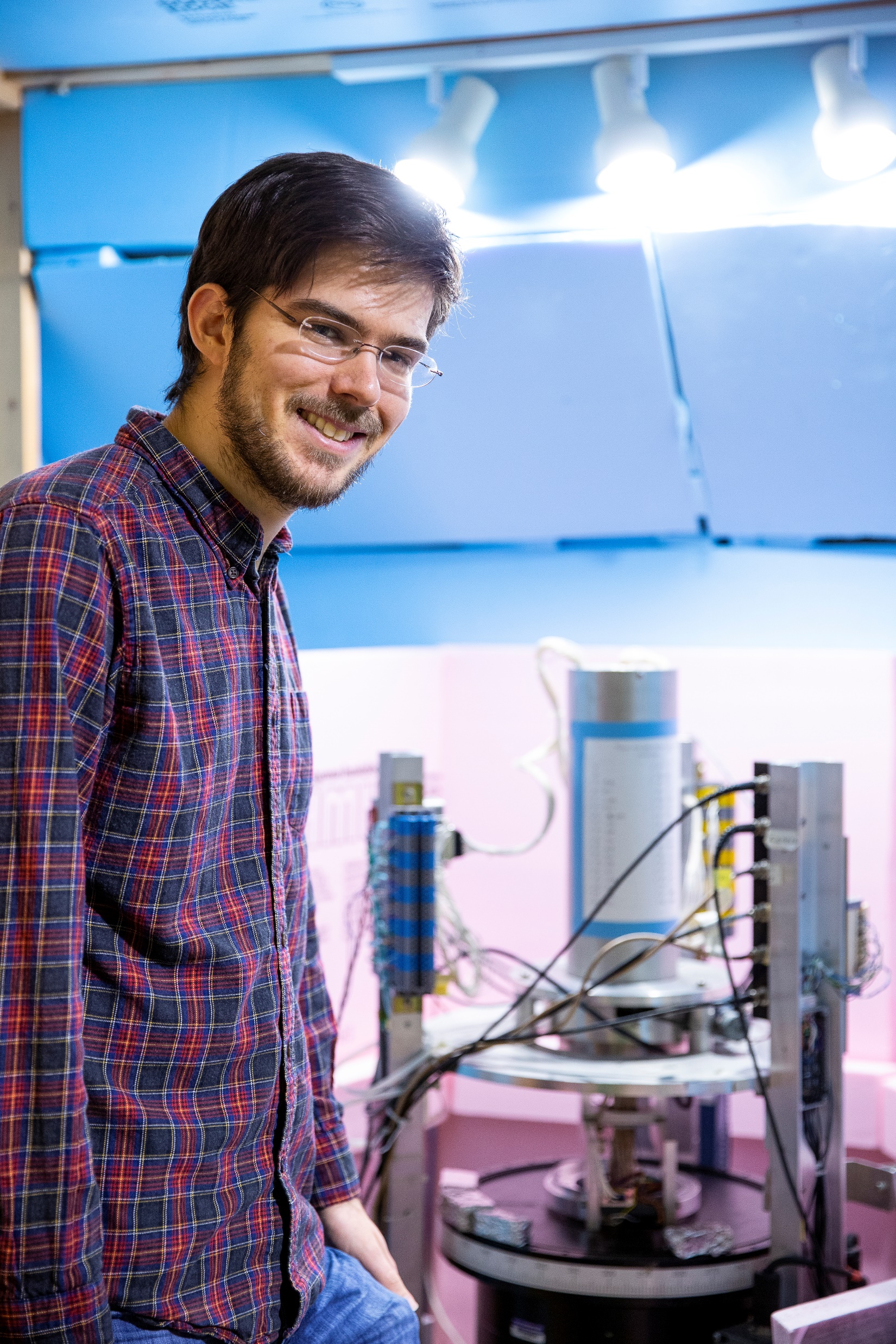 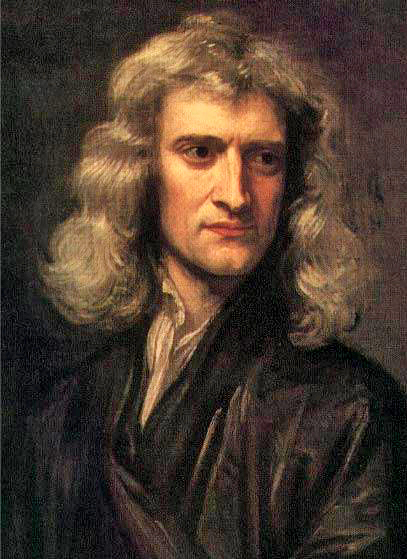 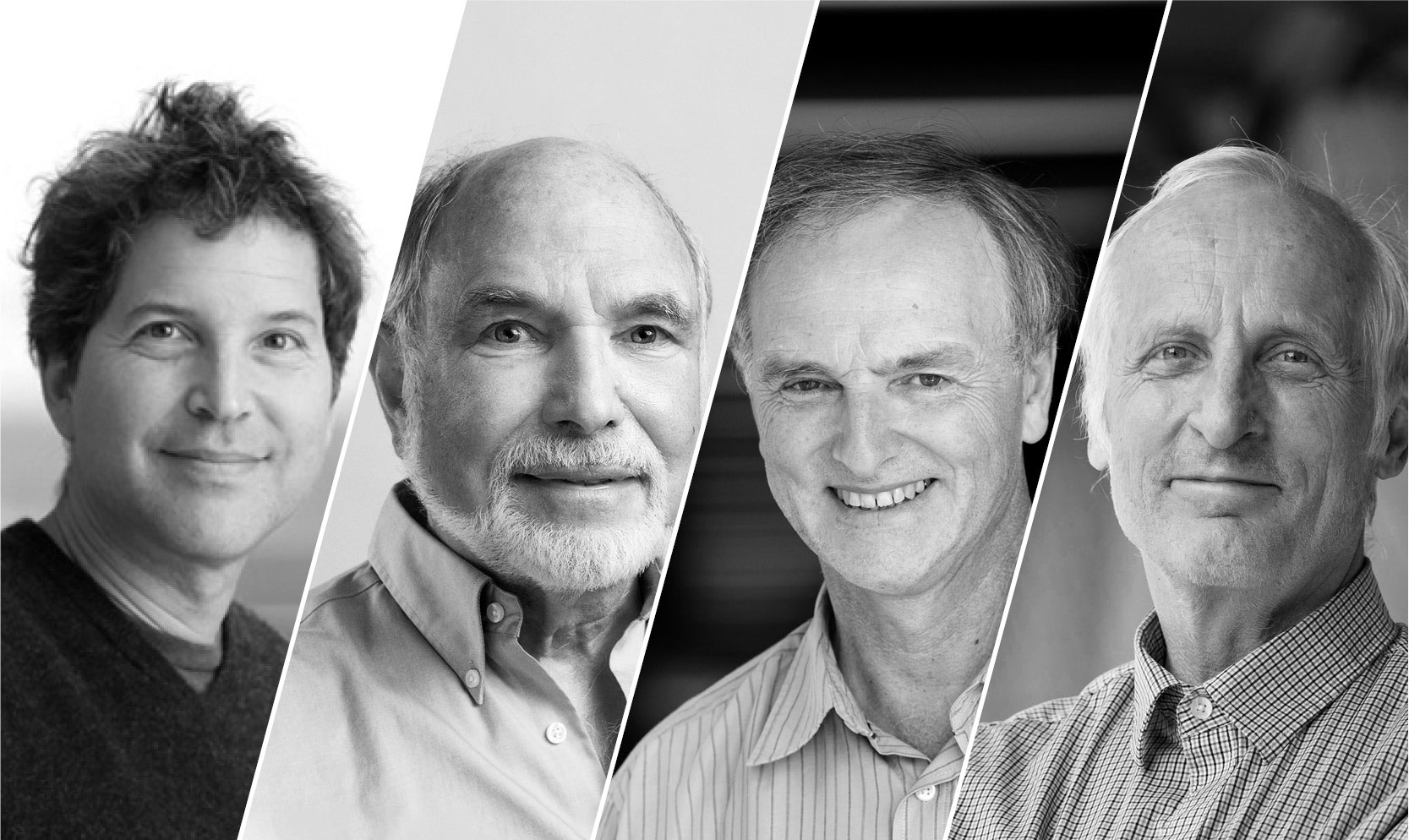 Michael Ross
(Postdoc)
Conner Gettings
(Postdoc)
Erik Shaw (Grad. Student)
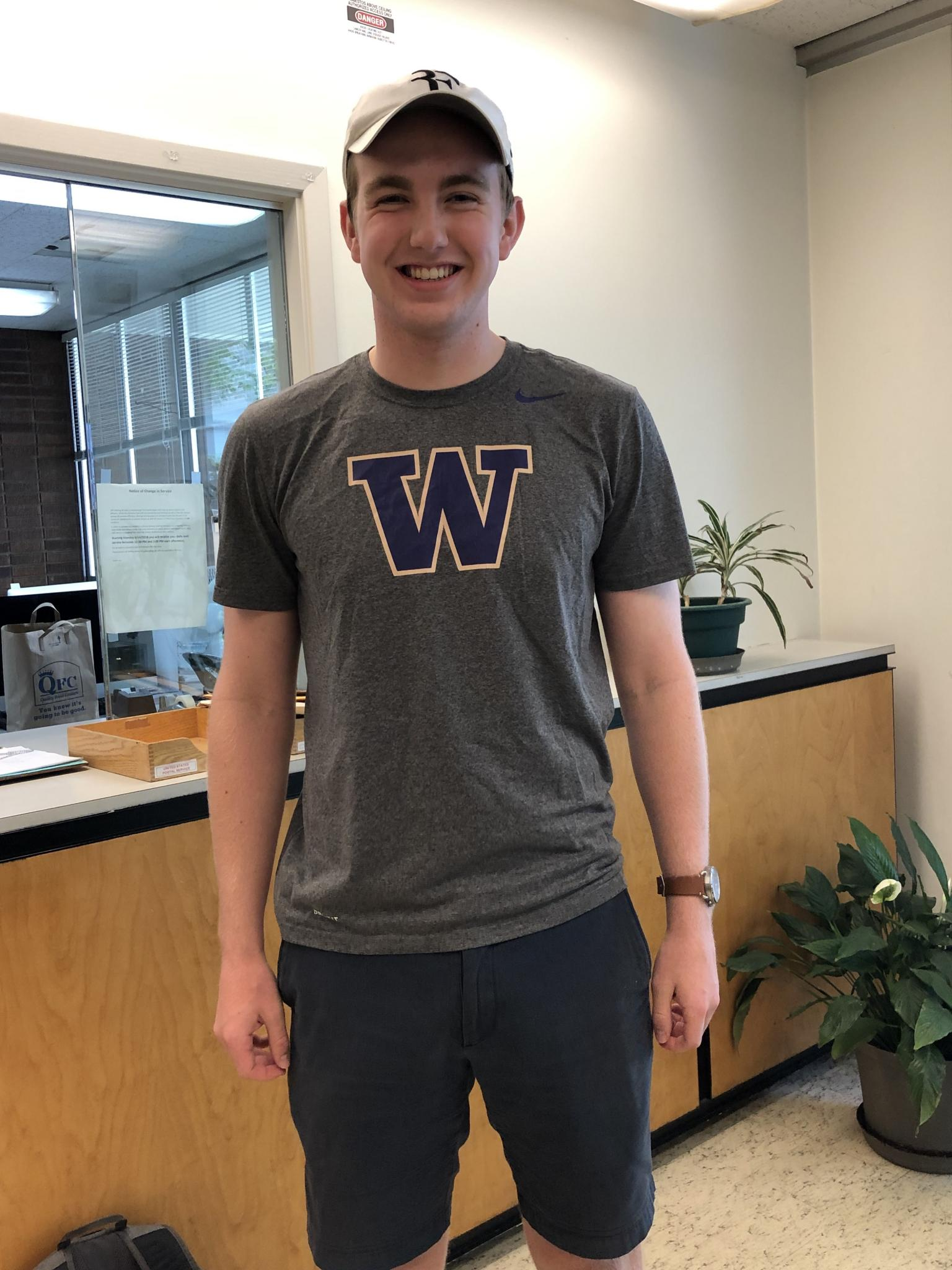 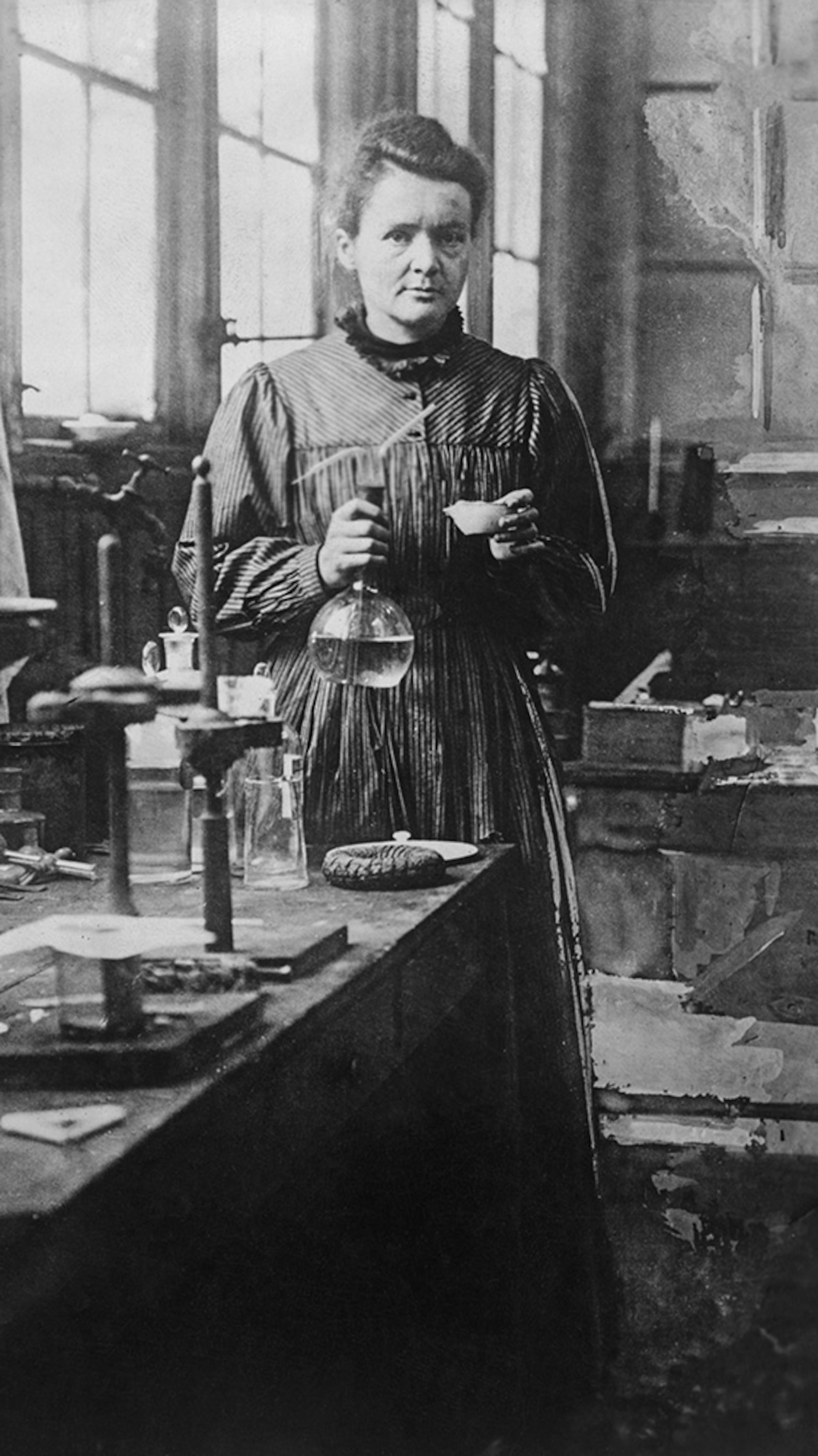 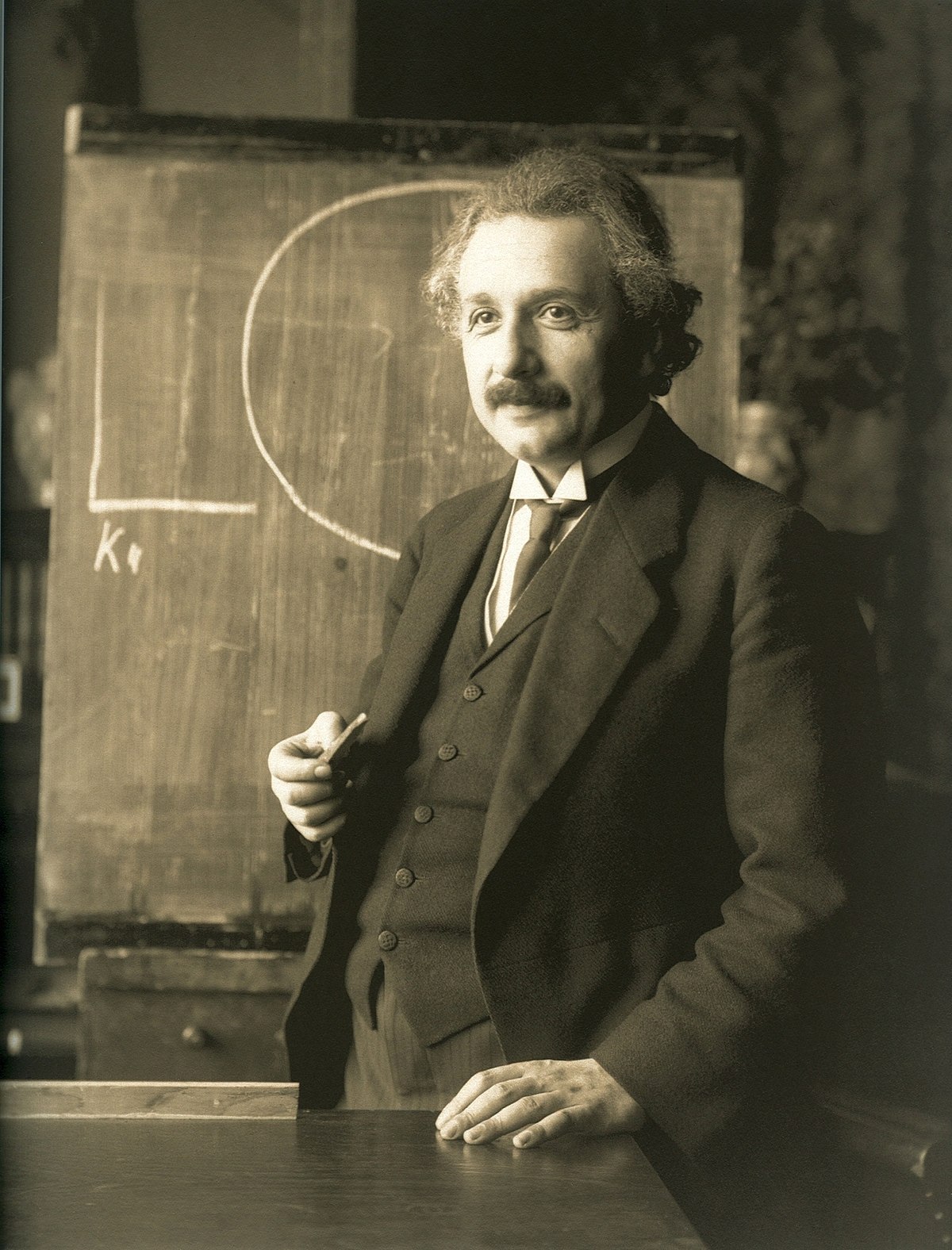 Eric Adelberger
Jens Gundlach (PI)
Blayne Heckel
Colin Weller
(Undergrad. RA)
John Waldroup
(Postgrad RA)
Jade Cox
(Undergrad. RA)
Hopefully more students soon!
Torsion Balance Experiments
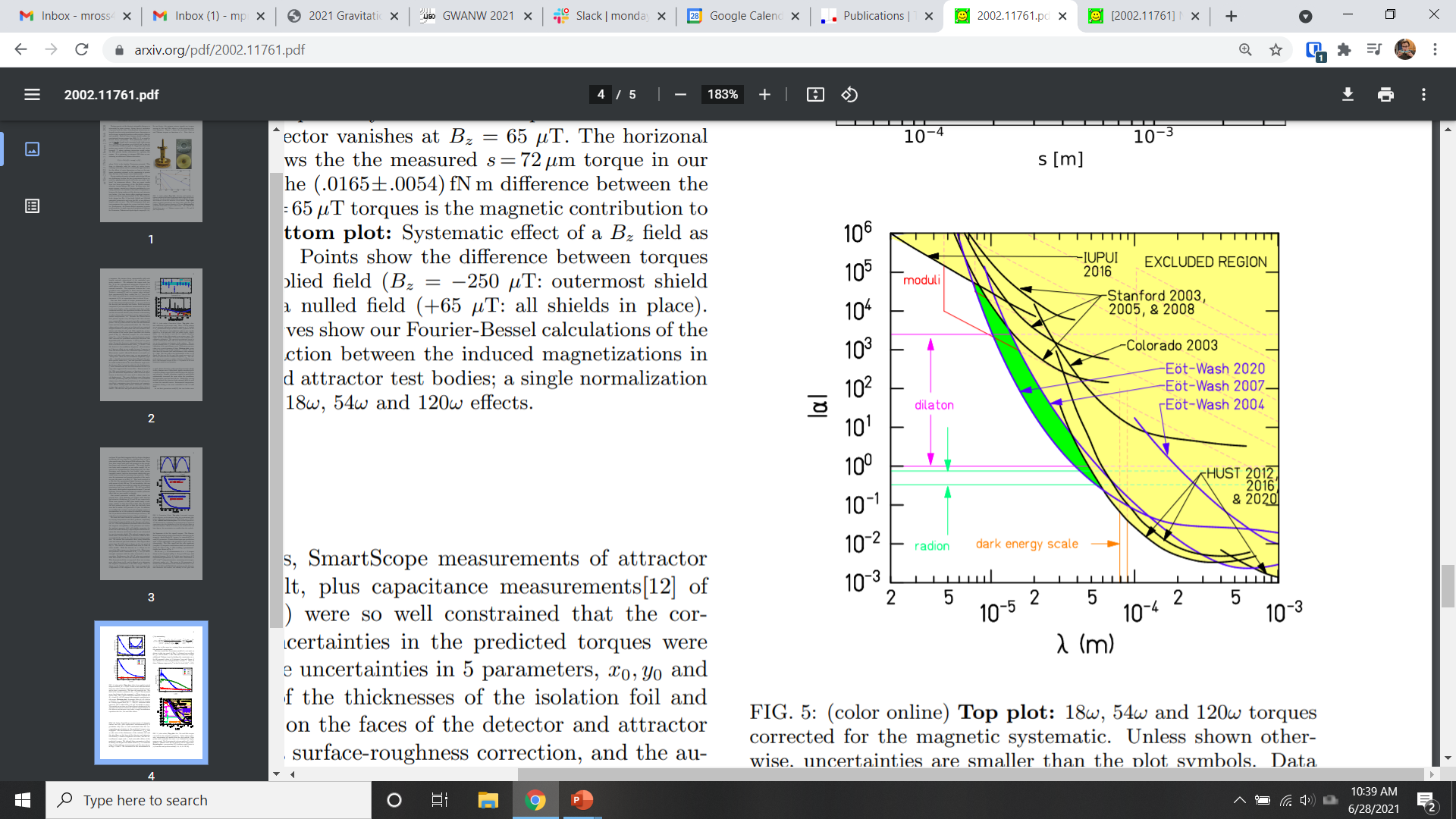 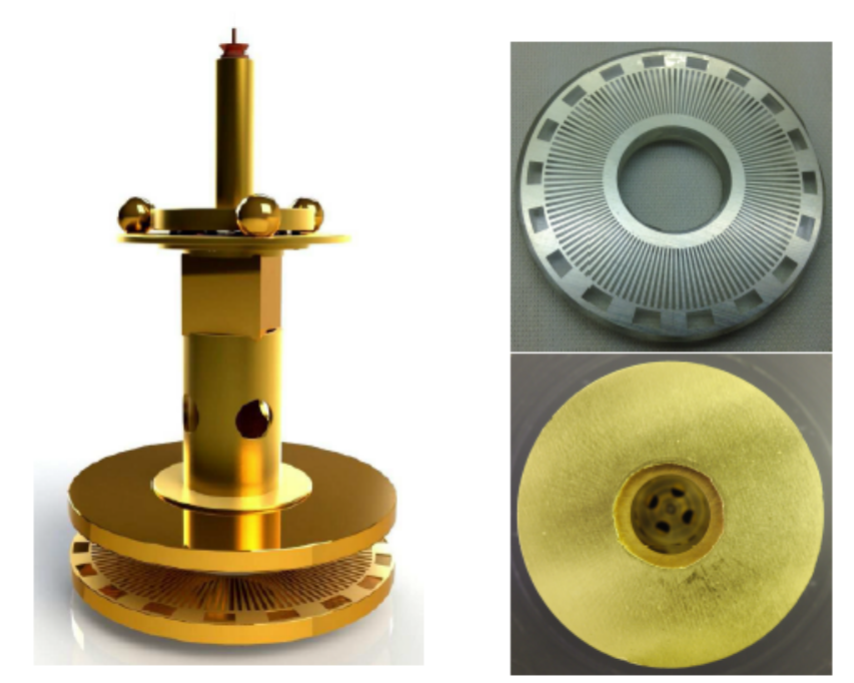 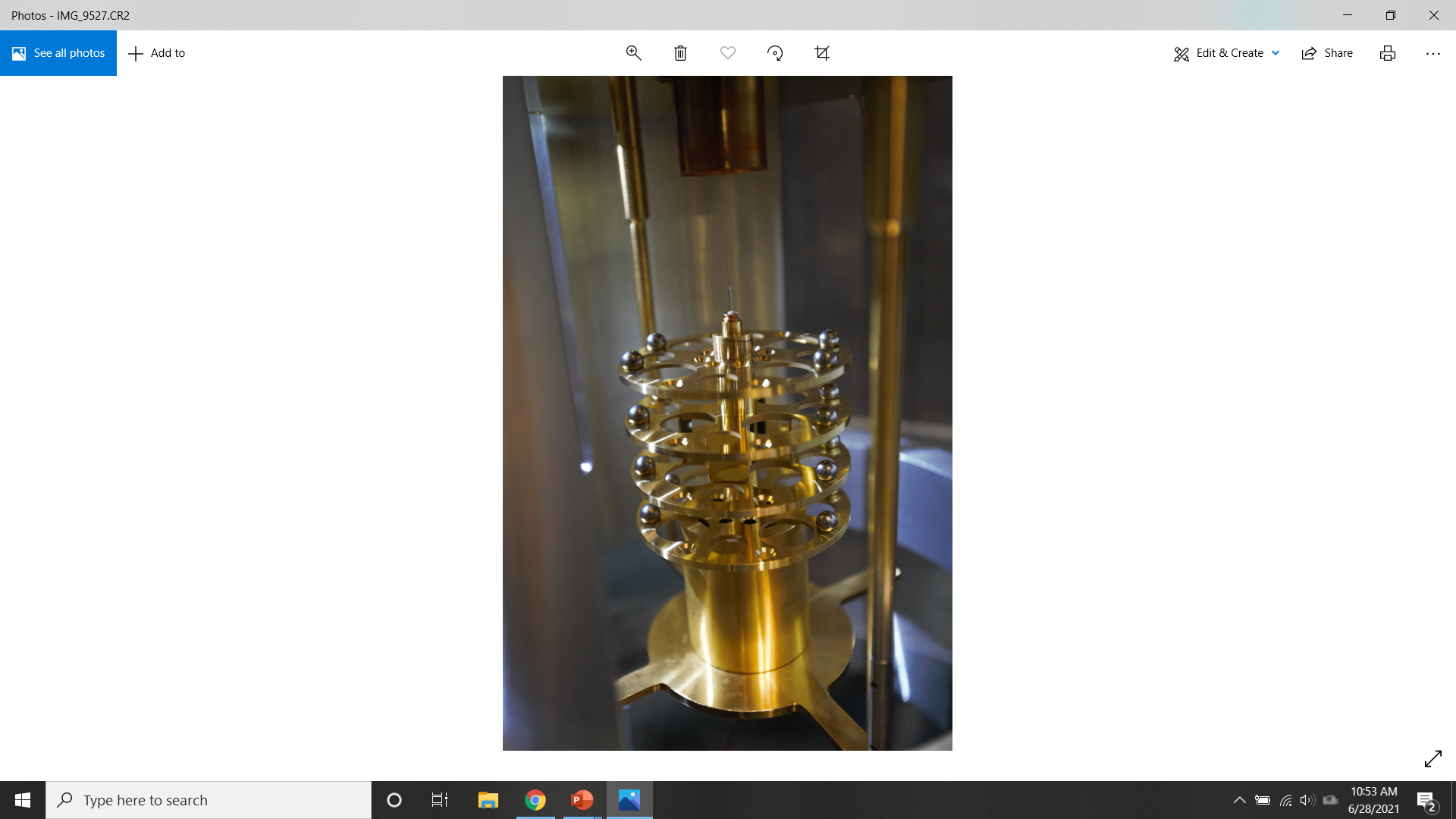 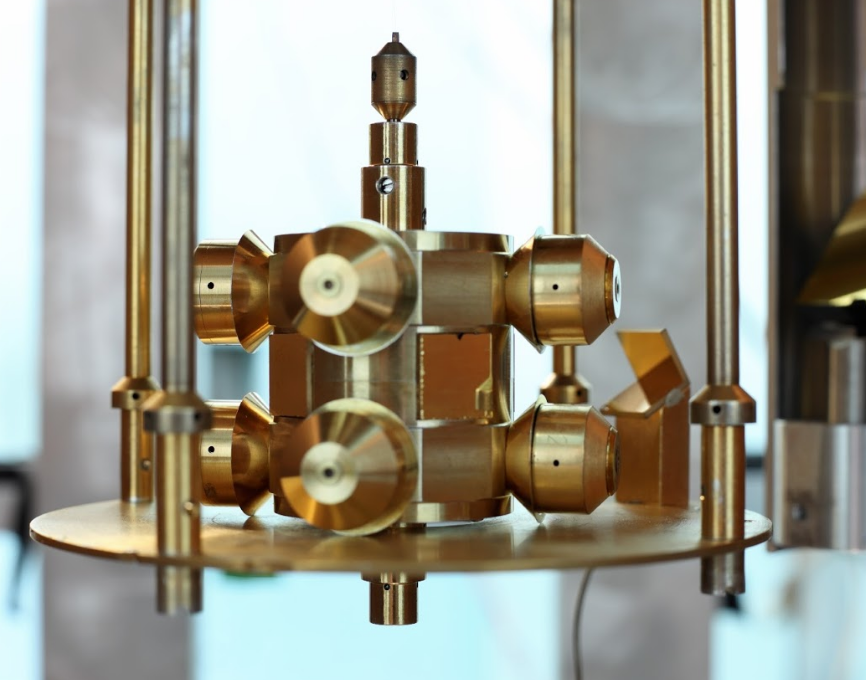 Rotation Sensors
Developed beam-balance based rotation sensors (rotational seismometers)
Proof-mass suspended from 10-15 μm thick Be-Cu flexures forms rotational spring-mass system
Three versions:
Beam Rotation Sensors (BRS): 1-m long beam, used to sense ground rotation for seismic isolation systems, 6 deployed at LIGO (LHO: 2, LLO: 4)
compact Beam Rotation Sensor (cBRS): 30-cm wide cross, deployed for Newtonian noise test at LHO
Cylindrical Rotation Sensor (CRS): In development, 30-cm diam. cylinder, HoQI readouts, to be installed on ISI
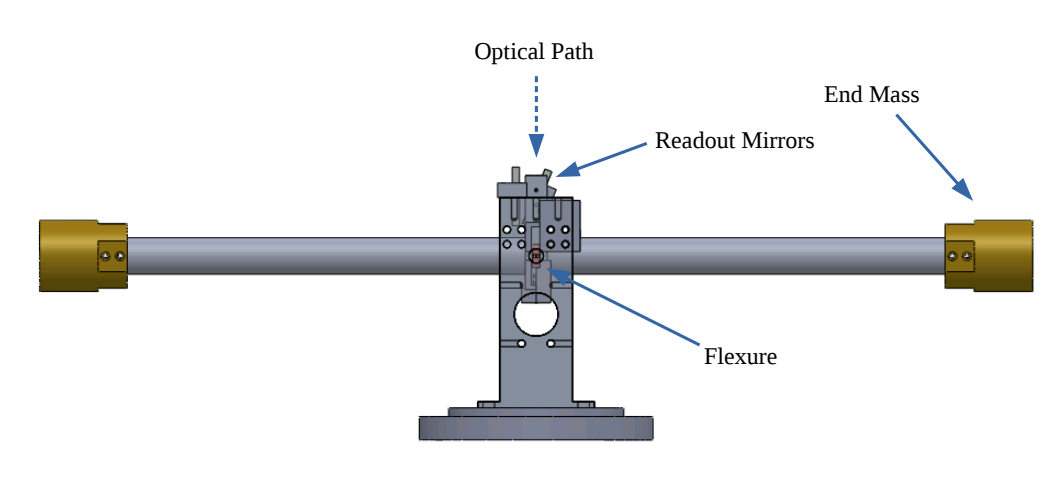 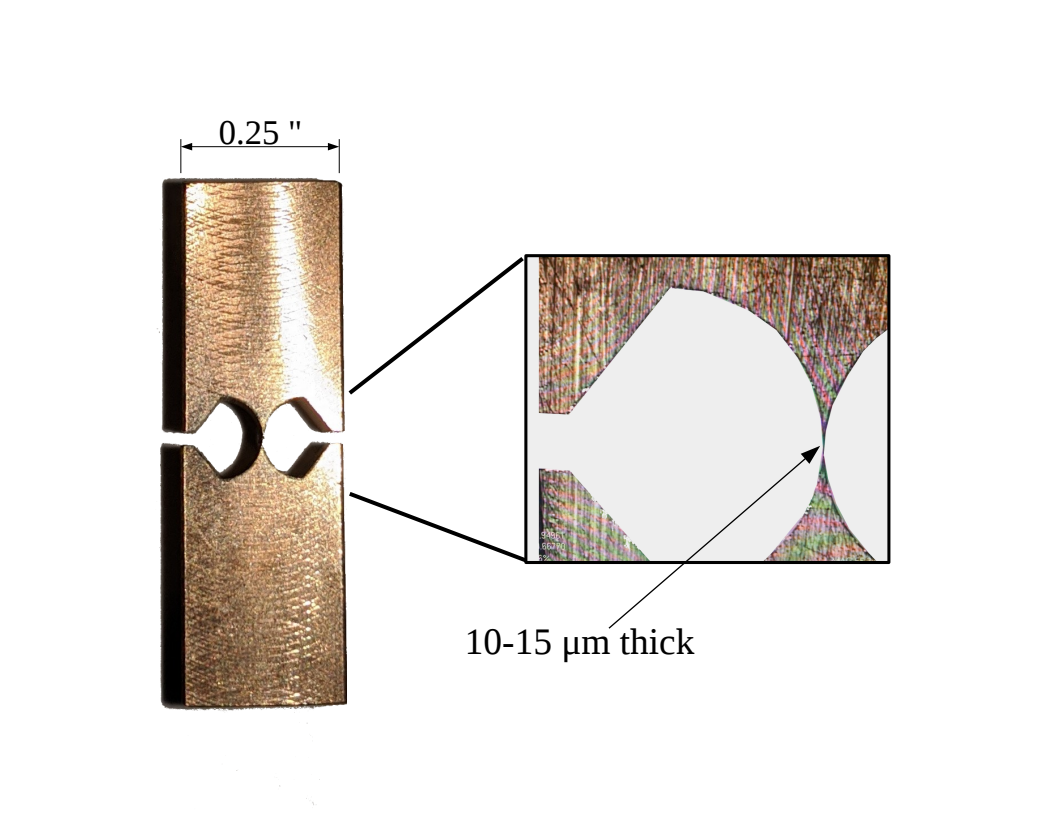 BRS
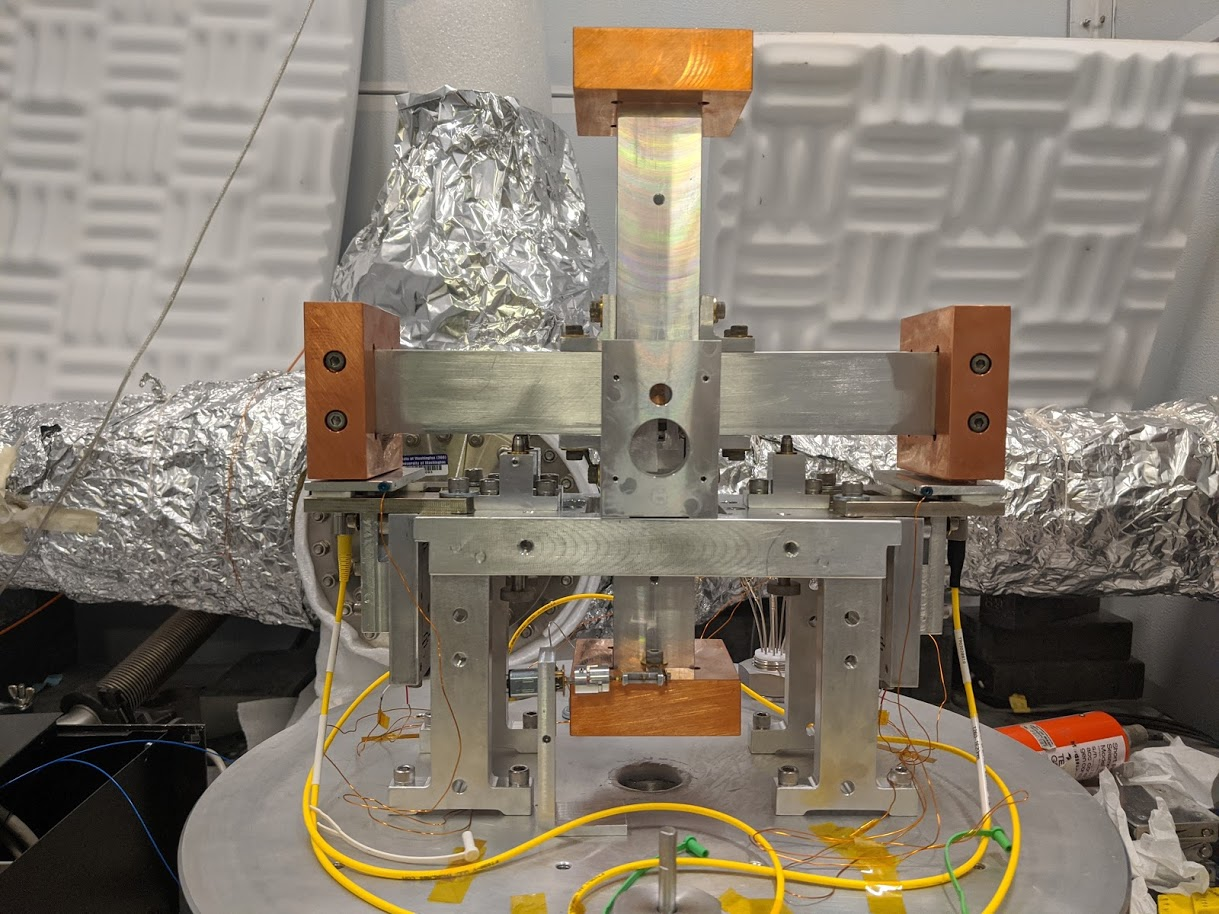 CRS
cBRS
Newtonian Calibrator
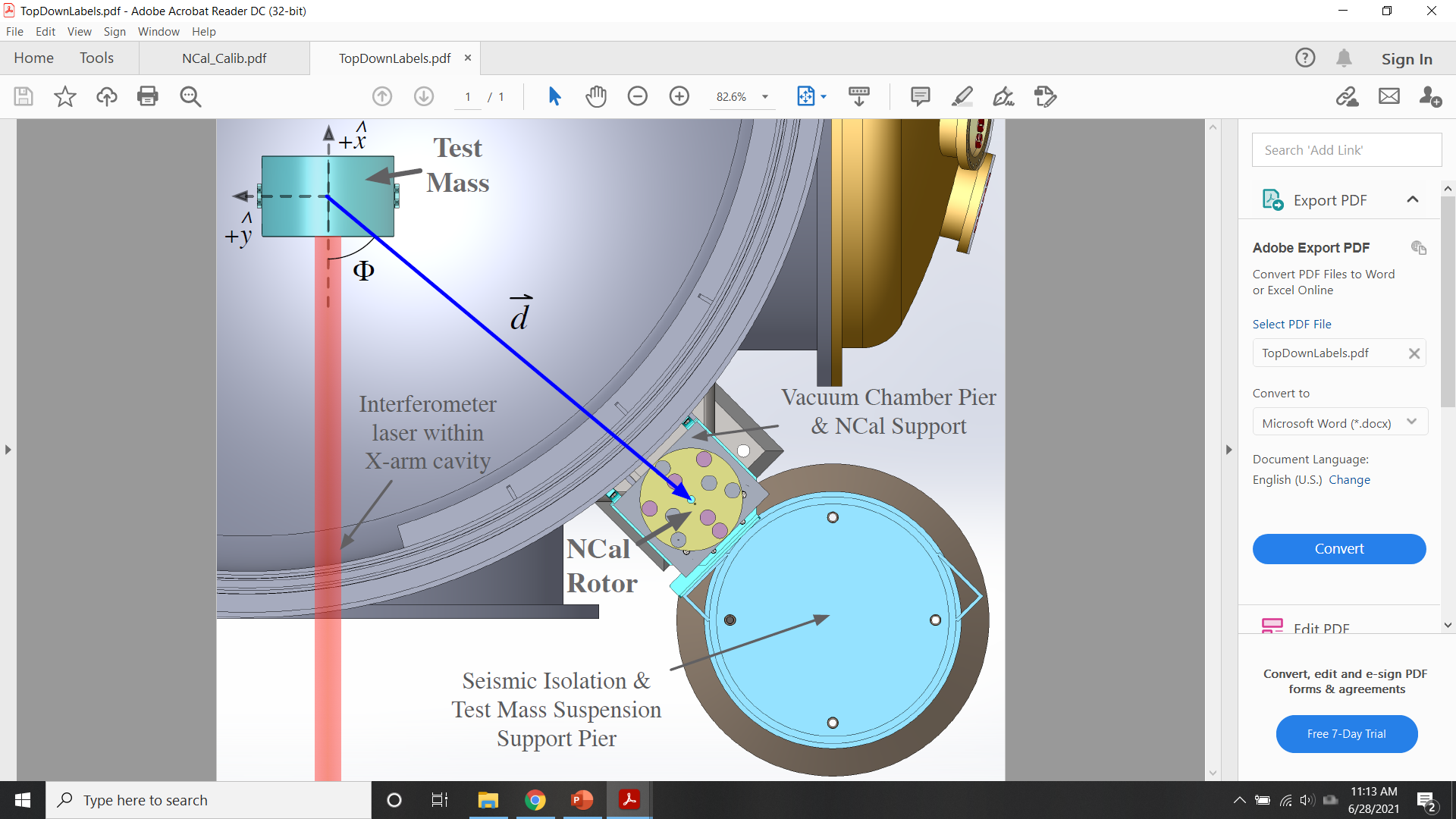 “New” way to calibrate LIGO
Injects forces on the test mass with gravity instead of photon pressure
Aluminum rotor with tungsten slugs inserted into it injects at two times and three times the rotation rate
Successfully injected forces during LIGO’s third observing run
Initial Results Paper (to be submitted tomorrow): P1900244
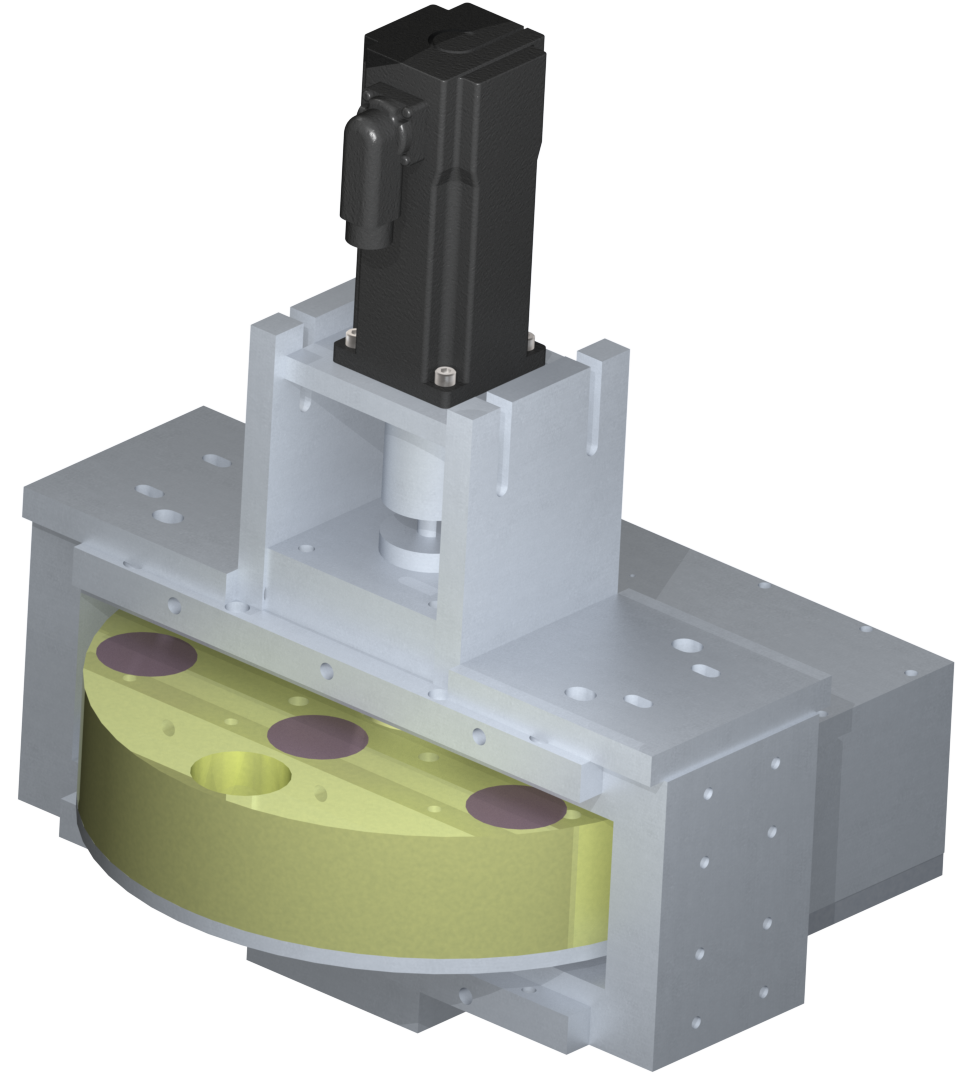 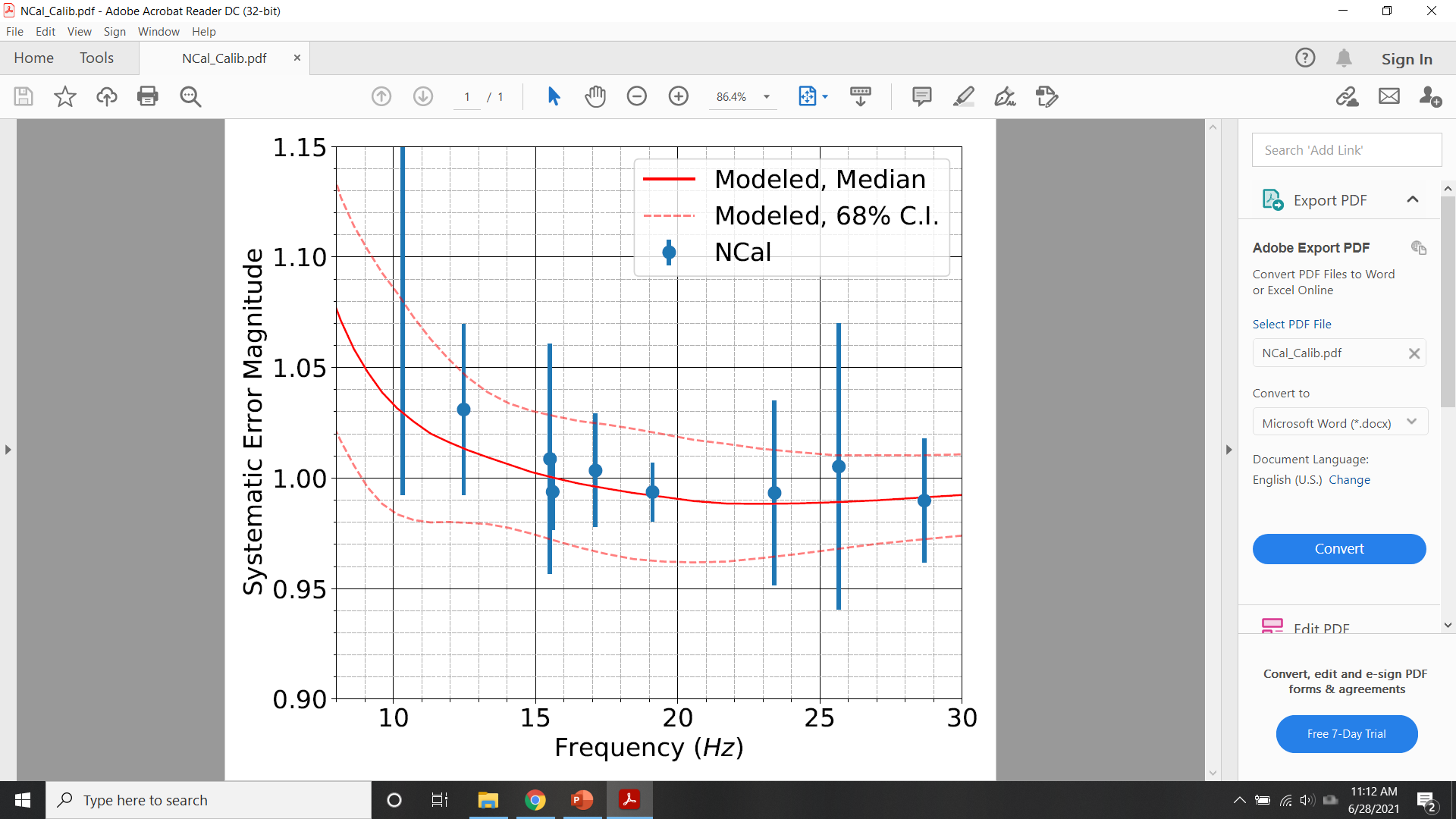 GW Detection with GRACE Follow-On
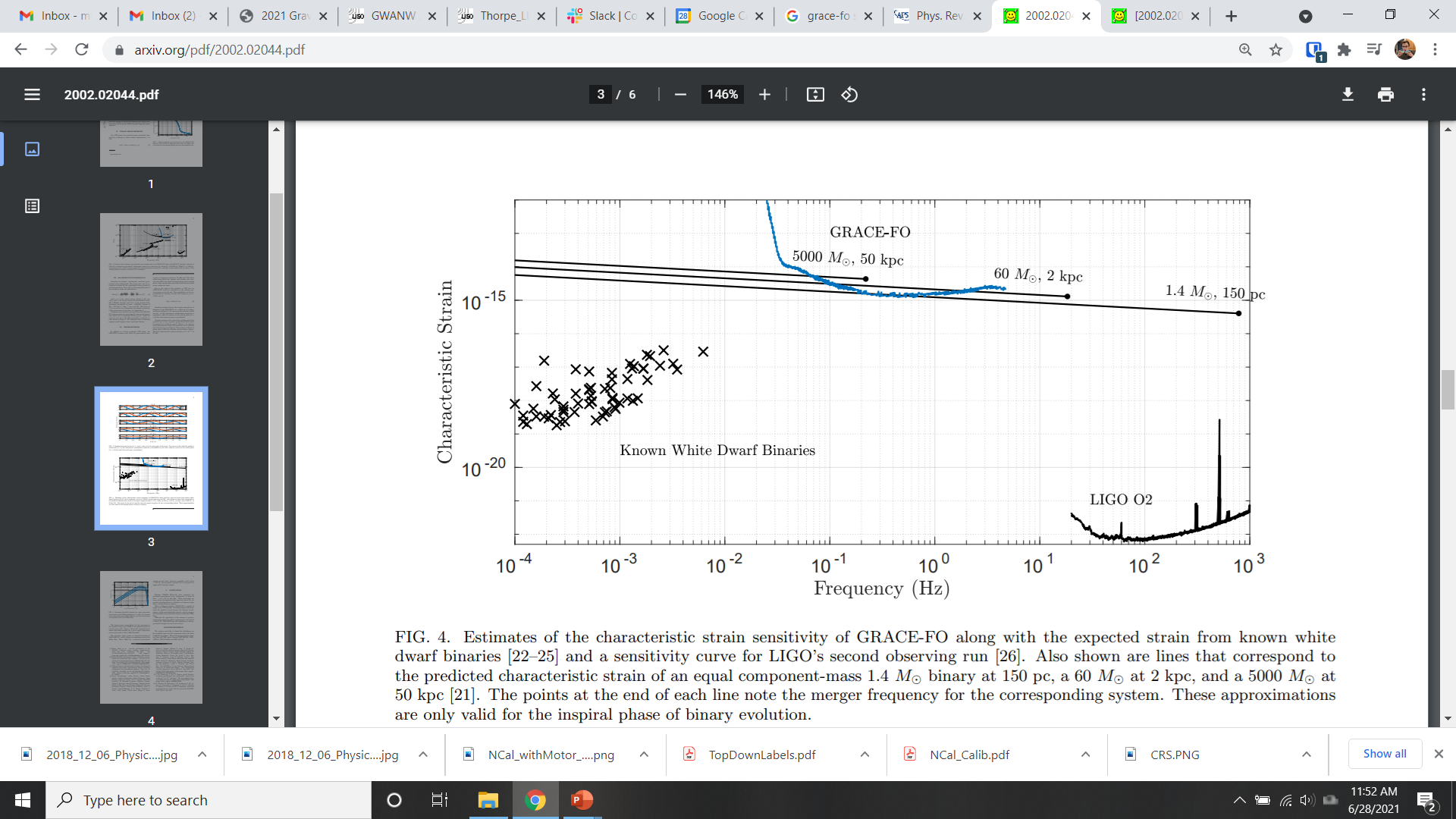 Even though GRACE Follow-On only has one arm, it can still detect GWs
Should be able to detect IMBH mergers within the Milky Way
Set limits on stochastic GWs comparable with limits due to seismology
Feasibility Paper: arxiv.org/abs/2002.02044
Although unlikely, it’s worth searching for events since GRACE-FO is already operational
Very early stage of data analysis pipeline in progress
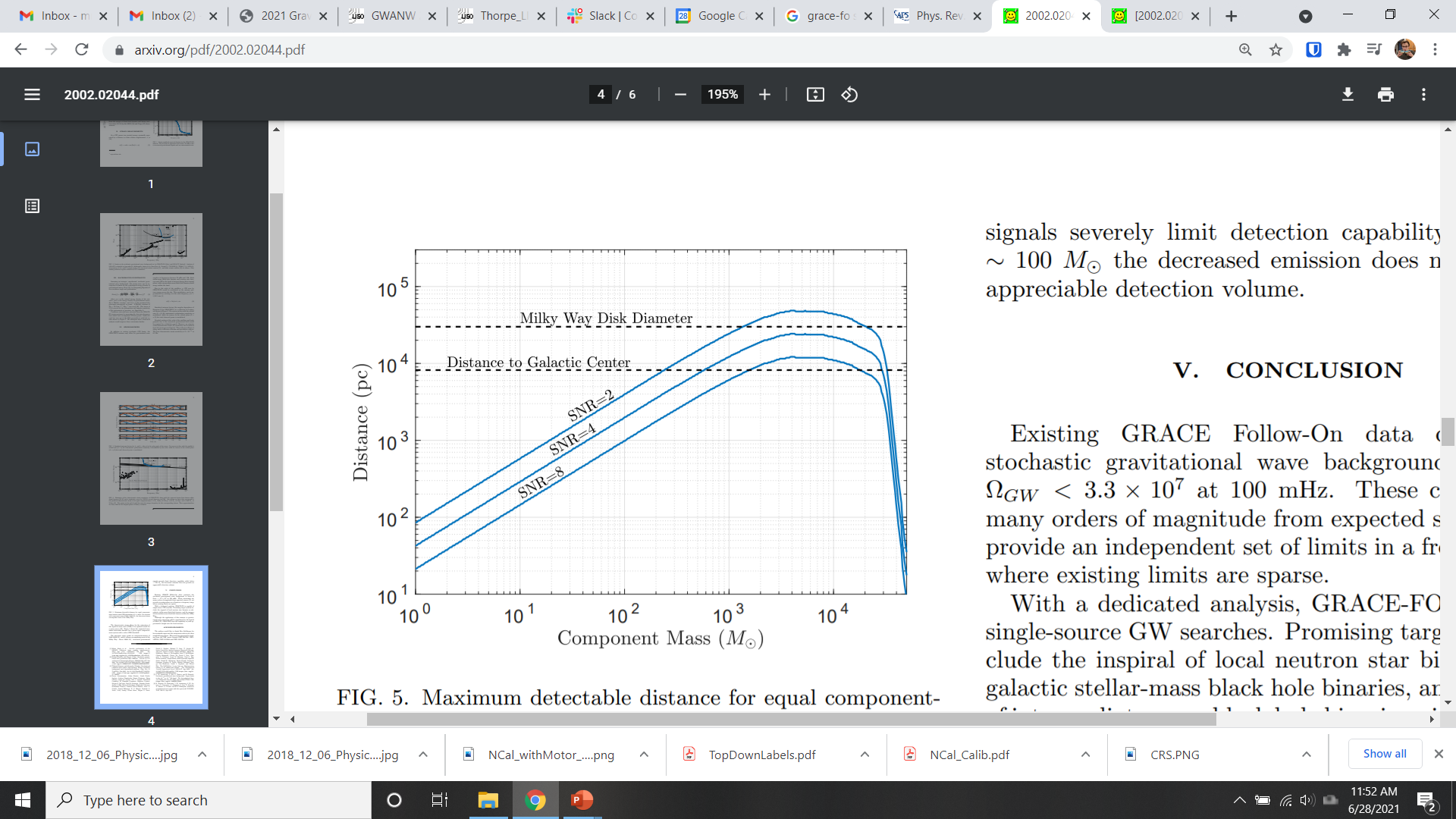 Thanks